Religia klasa II
KLASA II 
Katecheza 38
Temat: Pan Jezus czyni cuda – cud w Kanie Galilejskiej. Cudowny połów ryb.
Cele katechetyczne: Ukazanie, że cud jest znakiem mocy i miłości Boga. Ukazanie, że zaufanie i zawierzenie Bogu wymaga od człowieka zaparcia się siebie.
 Przewidywane osiągnięcia ucznia: - uczeń wie, że pierwszego cudu Pan Jezus dokonał na prośbę swojej Matki, - uczeń wie, że pierwszy cud Pana Jezusa polegał na przemienieniu wody w wino, - uczeń poda definicję cudu, - uczeń opowie perykopę o „Cudownym połowie ryb”, - uczeń wie, na czym polega zaufanie Panu Jezusowi.
Modlitwa przed katechezą
W tym trudnym dla nas wszystkich czasie zachęcam Was do podjęcia modlitwy w intencji chorych, służby zdrowia oraz tych wszystkich, którzy dążą do zatrzymania rozprzestrzeniania się koronawirusa. 
Módlmy się: Ojcze nasz, Zdrowaś Maryjo, Aniele Boży oraz Któryś za nas cierpiał rany, Jezu Chryste zmiłuj się nad nami. 
Znajdźcie z rodzicami na YT i zaśpiewajcie razem piosenkę „Uwielbiajmy Jezusa, bo kocha nas jak nikt…….”
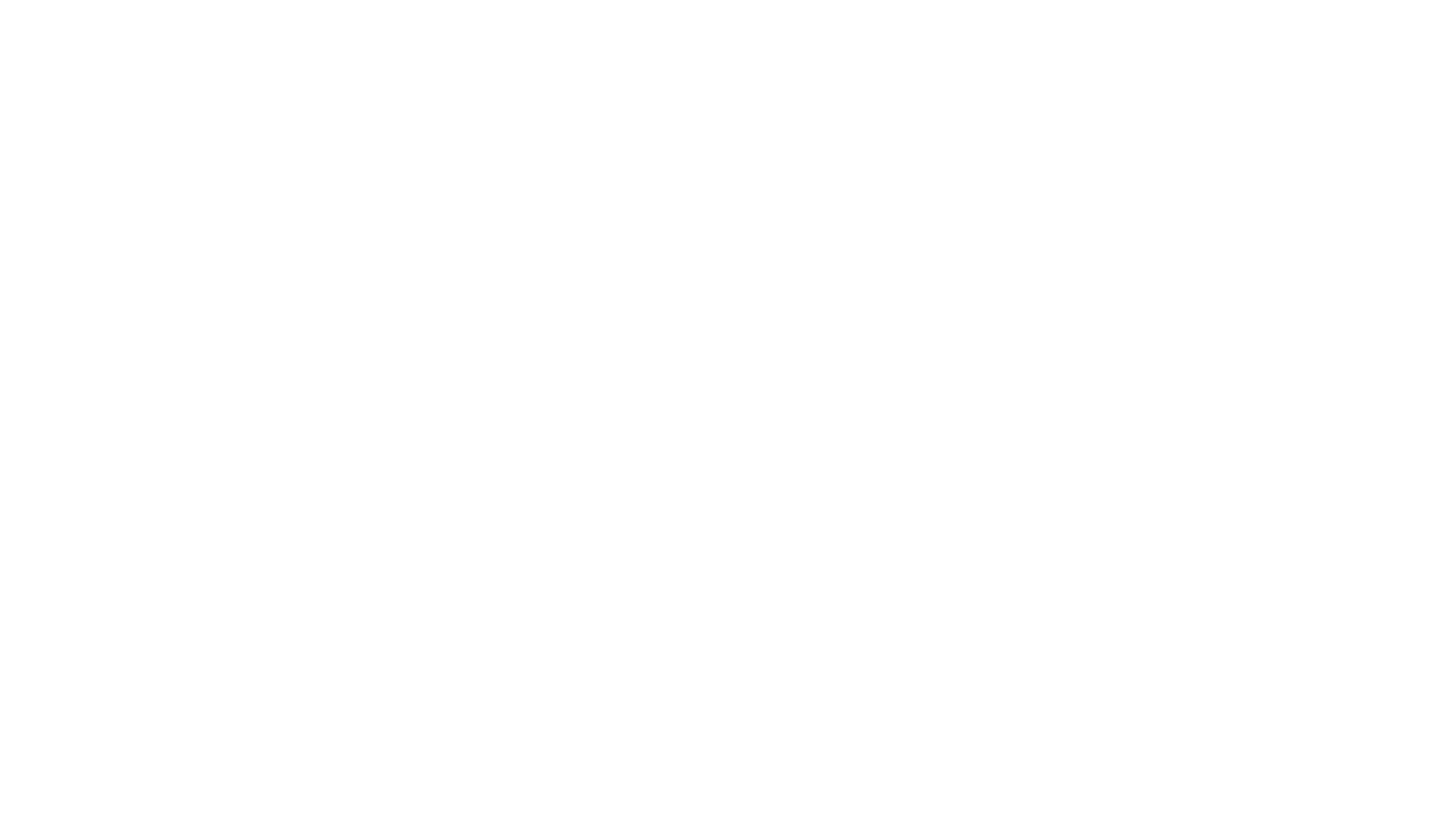 Cud jest to nadzwyczajne wydarzenie, którego nie może dokonać żadne stworzenie, lecz tylko sam Bóg.

Pan Jezus czynił cuda, aby ludzie uwierzyli, że jest Bogiem i aby umocnić ich wiarę.
Co to jest cud?Dlaczego pan Jezus czynił cuda?
NOWY TESTAMENT Wtedy Matka Jego powiedziała do sług: «Zróbcie wszystko, cokolwiek wam powie»
Ewangelia wg św. Jana J 2, 5
Pierwszy znak w Kanie Galilejskiej
Trzeciego dnia odbywało się wesele w Kanie Galilejskiej i była tam Matka Jezusa.  Zaproszono na to wesele także Jezusa i Jego uczniów. A kiedy zabrakło wina, Matka Jezusa mówi do Niego: «Nie mają już wina». Matka Jego powiedziała do sług: «Zróbcie wszystko, cokolwiek wam powie»  Stało zaś tam sześć stągwi kamiennych przeznaczonych do żydowskich oczyszczeni. Rzekł do nich Jezus: «Napełnijcie stągwie wodą!» I napełnili je aż po brzegi.  Potem do nich powiedział: «Zaczerpnijcie teraz i zanieście staroście weselnemu!» Oni zaś zanieśli.  A gdy starosta weselny skosztował wody, która stała się winem  przywołał pana młodego i powiedział do niego: «Każdy człowiek stawia najpierw dobre wino, a gdy się napiją, wówczas gorsze. Ty zachowałeś dobre wino aż do tej pory». Taki to początek znaków uczynił Jezus w Kanie Galilejskiej. Objawił swoją chwałę i uwierzyli w Niego Jego uczniowie.
(zachęcam, abyście sięgnęli po Pismo Święte i razem z rodziną odszukali i oczytali w/w fragment).
Cud w Kanie Galilejskiej
Cudowny połów ryb
Nowy Testament
Ewangelia wg św. Łukasza 5, 4
Nauczanie z łodzi
 Pewnego razu - gdy Jezus stał nad jeziorem Genezaret zobaczył dwie łodzie, stojące przy brzegu. Wszedłszy do jednej łodzi, która należała do Szymona, poprosił go, żeby nieco odbił od brzegu. Potem usiadł i z łodzi nauczał tłumy.

Obfity połów
Gdy przestał mówić, rzekł do Szymona: «Wypłyń na głębię i zarzućcie sieci na połów!».  A Szymon odpowiedział: «Mistrzu, całą noc pracowaliśmy i niceśmy nie ułowili. Lecz na Twoje słowo zarzucę sieci».  Skoro to uczynili, zagarnęli tak wielkie mnóstwo ryb, że sieci ich zaczynały się rwać.  Skinęli więc na wspólników w drugiej łodzi, żeby im przyszli z pomocą. Widząc to Szymon Piotr przypadł Jezusowi do kolan i rzekł: «Odejdź ode mnie, Panie, bo jestem człowiek grzeszny». Lecz Jezus rzekł do Szymona: «Nie bój się, odtąd ludzi będziesz łowił». I przyciągnąwszy łodzie do brzegu, zostawili wszystko i poszli za Nim. 
(zachęcam, abyście sięgnęli po Pismo Święte i razem z rodziną odszukali i oczytali w/w fragment).
Zaufać Panu Jezusowi to znaczy uwierzyć Mu i wypełniać Jego wolę.
Co to znaczy zaufać Panu Jezusowi?
Zadania dla ciebie 
Wykonaj zadania w podręczniku na s. 85-89
(Jeżeli zostawiłaś/łeś książkę i zeszyt w szkole i nie masz możliwości ich zabrania  to załóż, proszę nowy zeszyt i zamiast prac w książce zrób rysunki do każdej lekcji lub wspólnie z rodzicami ułóż krzyżówkę lub rebus na temat omówionych lekcji).
Propozycje haseł do rebusów lub krzyżówek:
Wiara, zaufanie, Mistrz, Pan Jezus.
Życzę Wam owocnej pracy.
Z Panem Bogiem 